Přednáška č. 1:Úvod do problematiky - co je politologie, předmět, přístupy, současný stav disciplíny
Terminologie
Neujasněná terminologie (nejen) v češtině: 
věda o politice - politologie – politická věda - politické vědy
Politologie - „polis“ (obec či řecký městský stát) + „logos“ (rozum, slovo) ALE správně: „politikos“ (občanský, ústavní, veřejný) + „logos“ NEBO „epistémé politiké“ (znalost či věda o veřejných věcech – Aristotelés)
Zahraničí: political science, la science politique, Politikwissenschaft
Vznik a rozvoj politologie
Dlouhá tradice politického myšlení – kořeny sahající do antiky („stará disciplína“) – Platón, Aristotelés

August Comte (1. polovina 19. století) – program pozitivizace společenských věd (viz pozitivismus);

Počátek rozvoje politické vědy ve smyslu moderních sociálních věd („mladá disciplína“) – empiricko-analytický směr bádání – poslední dvě století

1857: 1. katedra PV (Kolumbijská univerzita)
Dodnes těžiště výzkumu v USA
Vznik a rozvoj politologie
Ve své současné podobě souvisí s rozvojem moderní společnosti
Průmyslová revoluce
Centralizace moci v národních státech
Rozvoj moderní společnosti
Vstup širšího obyvatelstva do politiky
Řízený konflikt ve společnosti
Politologie a ostatní spol. vědy
Filosofie – Platón: hledání  předpokladů pro dobrý politický řád; Aristoteles: královská věda; Machiavelli, Hobbes, Rousseau, Hegel, Marx, Tocqueville, Weber
Sociologie – politická sociologie, teorie elit, sociologie organizace, politická socializace, sociální hnutí
Právo – souvislost s politickou filosofií, státovědou; Bodin– 1. použití pojmu politická věda (1576)
Ekonomie – politická ekonomie; otázka prvotnosti ekonomiky/politiky, re-distribuce, vztah státu a trhu
Historie
Psychologie – politický marketing, politické chování
Obecně je možné politologii chápat jako interdisciplinární vědu (tj. využívá i poznatků ostatních oborů)
Teoretické přístupy v politické vědě
Normativně-ontologický (kořeny tohoto přístupu již v antice) – jde o nalezení správných objektivně existujících měřítek fungování politické obce/společenského řádu
Kriticko-dialektický/neo-marxistický – mj. Frankfurtská škola (od poloviny 60-tých let 20. st.  - nejde „jen“ o analýzu, ale především o kritiku současného stavu) 
Empiricko-analytický  - analýza empiricky pozorovatelných fenoménů
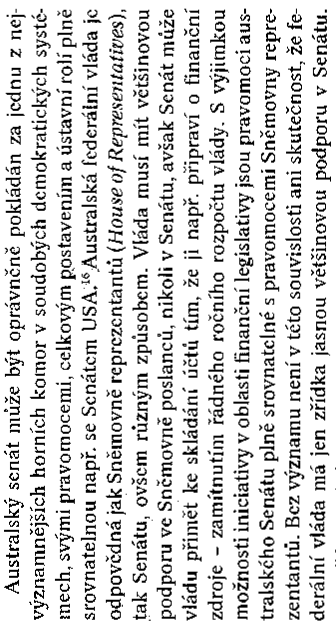 Ukázka I.
Ukázka II.
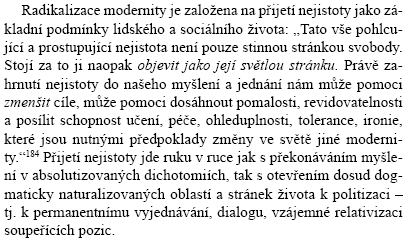 Ukázka III.
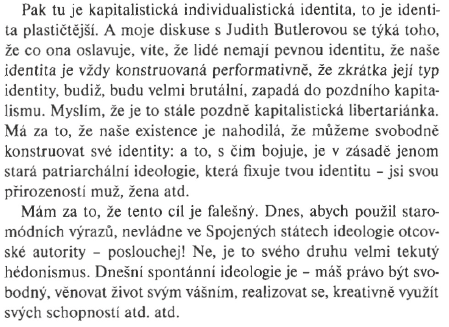 Ukázka IV.
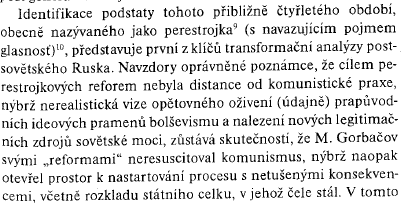 Zásady vědeckého přístupu
Politologie jako moderní sociální věda
Podmínka objektivity a hodnotové neutrality (viz tzv. pozitivistická tradice, nehodnotící princip v sociologii)
Poskytne co nejrozsáhlejší a systematické poznání a vysvětlení politických jevů a událostí
Důraz na odklon od normativnosti a spekulativnosti směrem k empiricko-analytický přístupům
Hlavní disciplíny politologie I.
Politická teorie, polit. filosofie – dějiny polit. myšlení
Politické instituce a systémy – studium ústav, forem vlády, veřejné správy, ek. a sociálních fcí vlády, komparace polit. institucí a systémů
Studium polit. stran, zájmových skupin a veřejného mínění (označuje se někdy jako polit. sociologie)
Dnes již samostatný obor: Mezinárodní vztahy – studium mezinárodních organizací, mezinárodní politiky a mezinárodního práva
Hlavní disciplíny politologie II.
Alternativní dělení politologických sub-disciplín (zejména USA):
Srovnávací politika (vč. areálových studií)
Mezinárodní vztahy
Politická filosofie
Veřejná správa
Veřejné právo
Politologie v mezinárodním kontextu
European Consortium for Political Research (ECPR) - www.ecprnet.eu/
American Political Science Association (APSA) - www.apsanet.org/
International Political Science Association (IPSA) - www.ipsa.org/
Central European Political Science Association (CEPSA) – www.cepsa.cz
Prestižní politologické časopisy
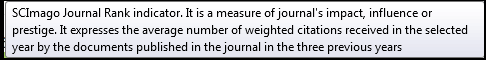 Česká politologie
Pracoviště: FF UK, FSV UK, FSS MU, FF UP, FF UHK, …
Asociace: Česká společnost pro politické vědy (http://www.cspv.cz/)
Časopisy: Politologická revue, Mezinárodní vztahy, Mezinárodní politika, Politologický časopis, Středoevropské politické studie
Doporučená literatura
Schmitt, Carl. 2007. Pojem politična. Praha: Oikoymenh.
Berg-Schlosser, Dirk. Stammen, Theo. 2000. Úvod do politické vědy. Praha: ISE.
Heywood, Andrew. 2004. Politologie. Praha: Eurolex Bohemia.
Weber, Max. 1997. Autorita, etika a společnost. Praha: Mladá fronta.
Politika jako předmět studia politologie
Obecná definice politiky
Činnost spjatá s řízením a koordinací konfliktů a se spoluprácí v moderní společnosti (+ řešení vyvstalých sporů)
Pokusy o systematické vymezení
1. Politika jako vláda státu (instituce a mechanismy)
2. Politika jako „věci veřejné“ (res publicae) – včetně občanské společnosti
3. Politika jako hledání konsenzu či kompromisu 
4. Politika jako střet zájmů či boj (o moc).
Pojem politiky
Normativně-ontologický – politické jednání orientované na hodnoty a účely
Realistický – politické jednání je faktickým problémem identickým s fenoménem moci
Marxistický – politické jednání jako odvozené od socio-ekonomických vztahů
Sociálně-vědní – politické jednání jako pozorovatelný/měřitelný fenomén
Konfliktualistický – politické jednání lze odvodit z rozlišení přítel/nepřítel
Ke konfliktualistickému pojetí politiky
Přečtěte text:
Schmitt, Carl. 2007. Pojem politična. Praha: Oikoymenh, str. 19-45.

(Dostupné v Učebních materiálech předmětu)
Trojdimenzionální chápání politiky
Mnohovrstevnatý pojem; je možné jej analyticky rozdělit na 3 dimenze
Polity – normativní a strukturální aspekty; statický prvek
Politics – střet zájmů/skupin/jednotlivců; dynamický prvek
Policy – obsahová/materiální dimenze; výstupy (outputs) ze systému
Význam pojmu politika
polity
policy
OBČANSKÁ
SPOLEČNOST
STÁT
politics
Vnímání politiky v ČR: politická kultura
vnímání politiky
česká specifika – nepolitická politika
participace – politická vs. občanská
Konsenzuální vs. konfliktní pojetí politiky
Úryvky z textů českých politologů ke studentským protestům (jaro 2012)
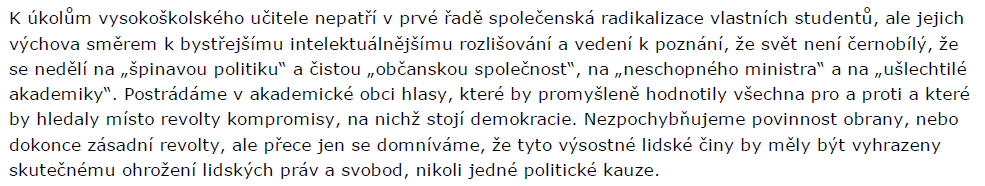 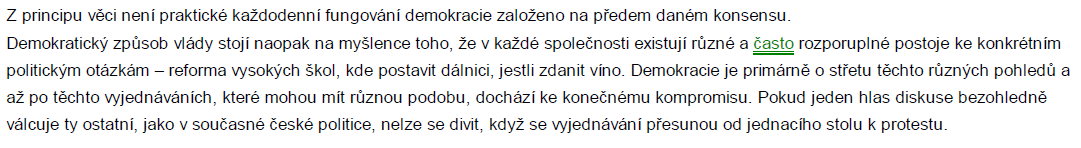 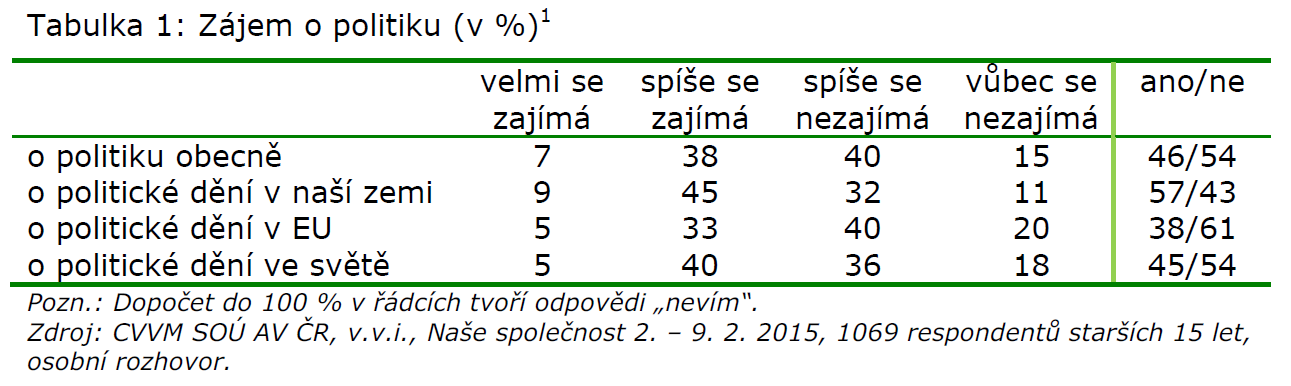 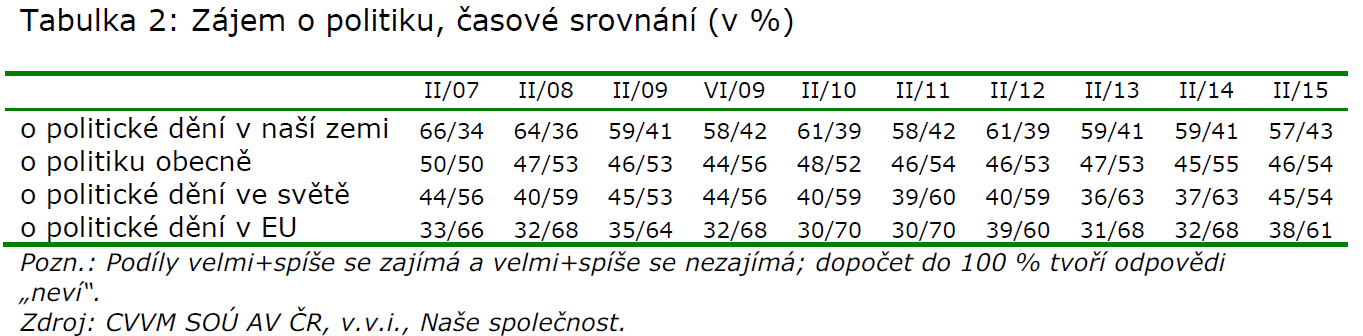 ČR: spokojenost s demokracií
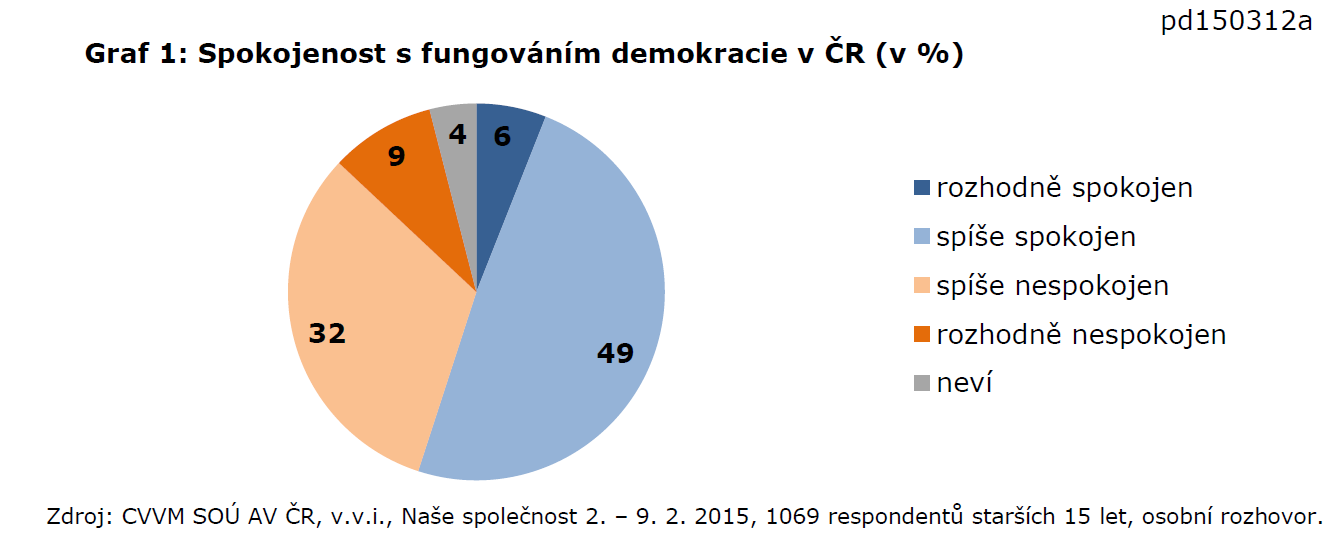 ČR: spokojenost s demokracií
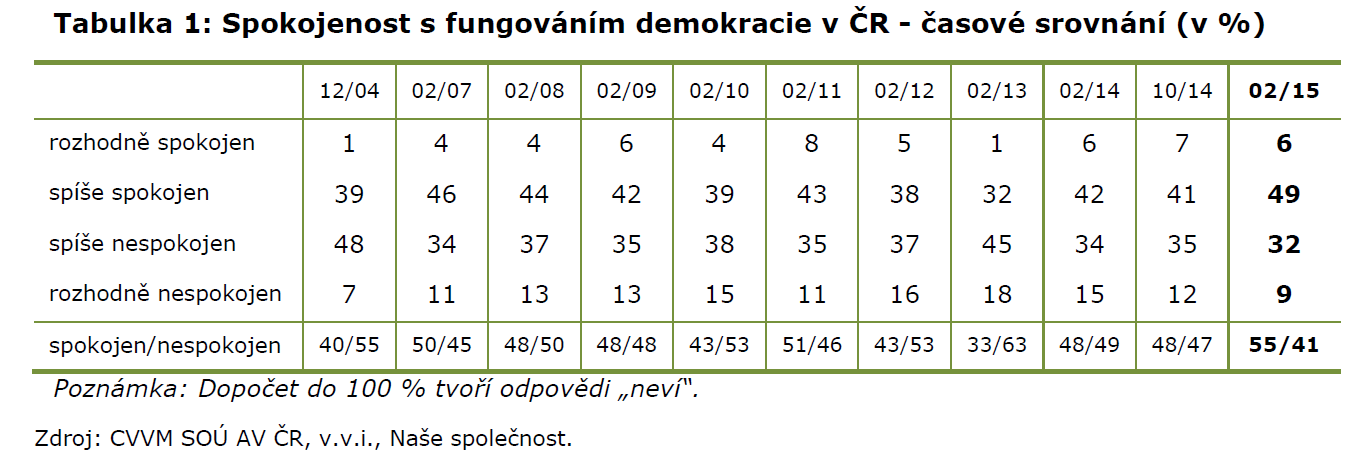 ČR: důvěra v instituce
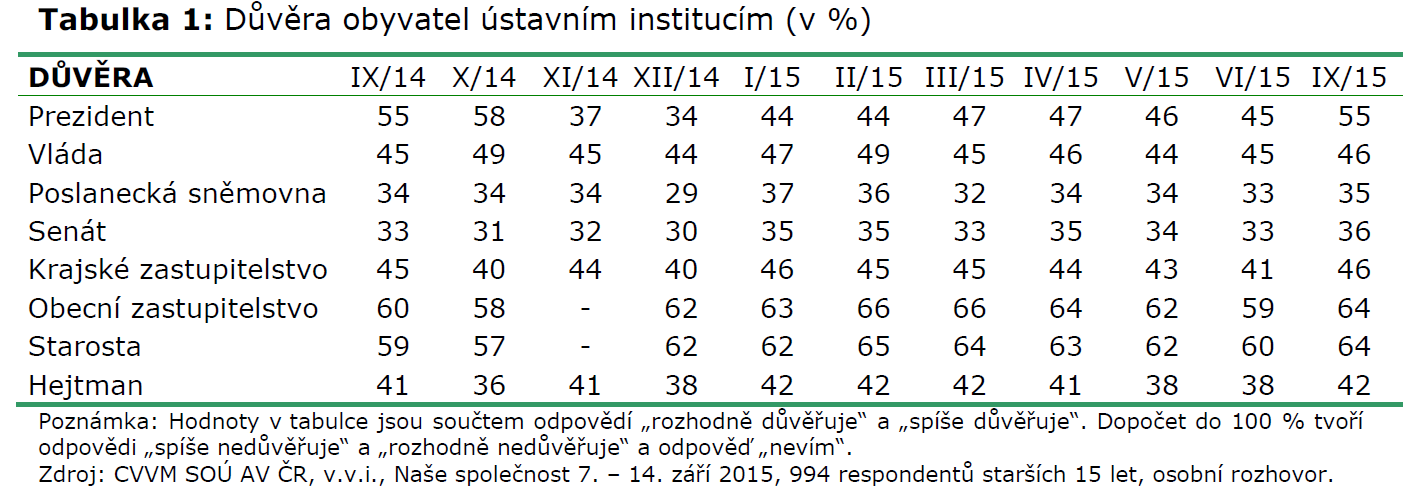 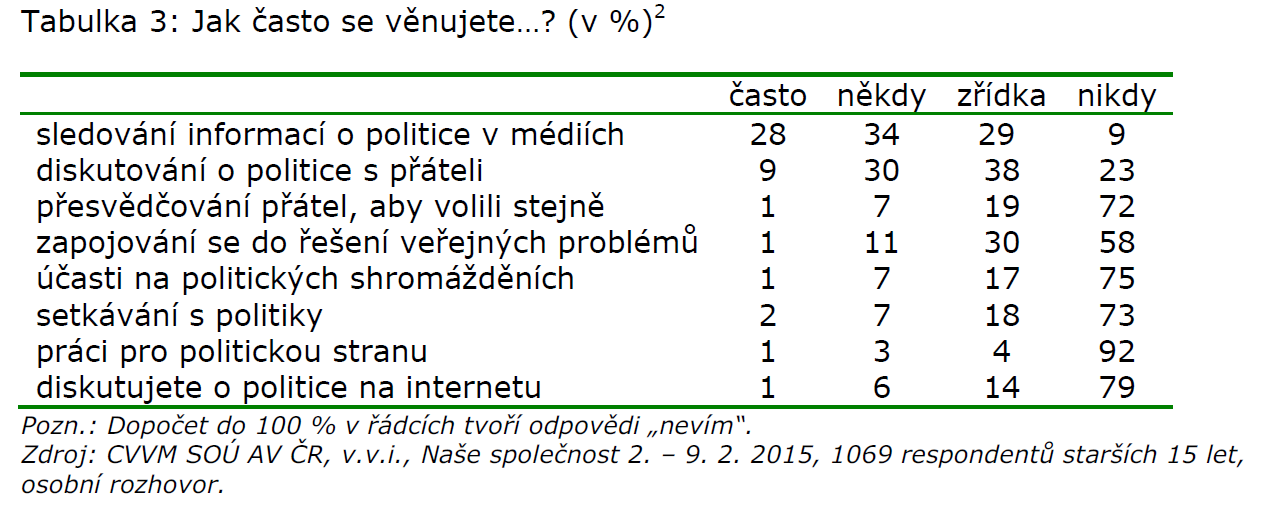 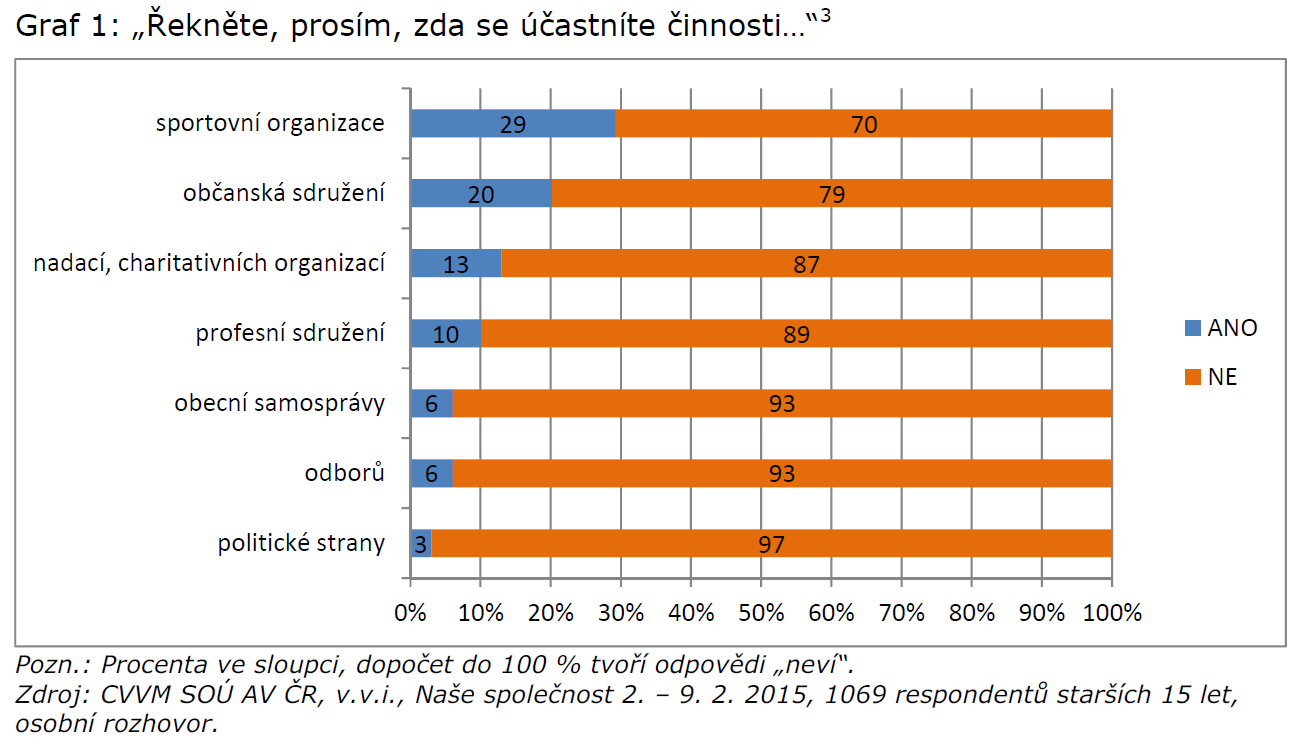 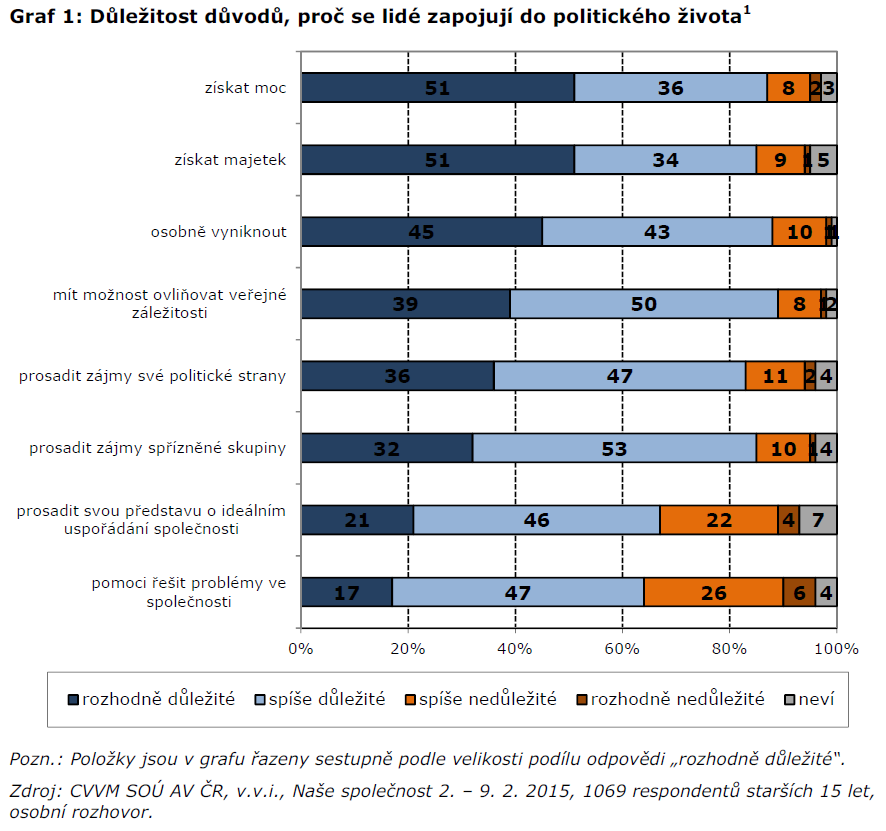 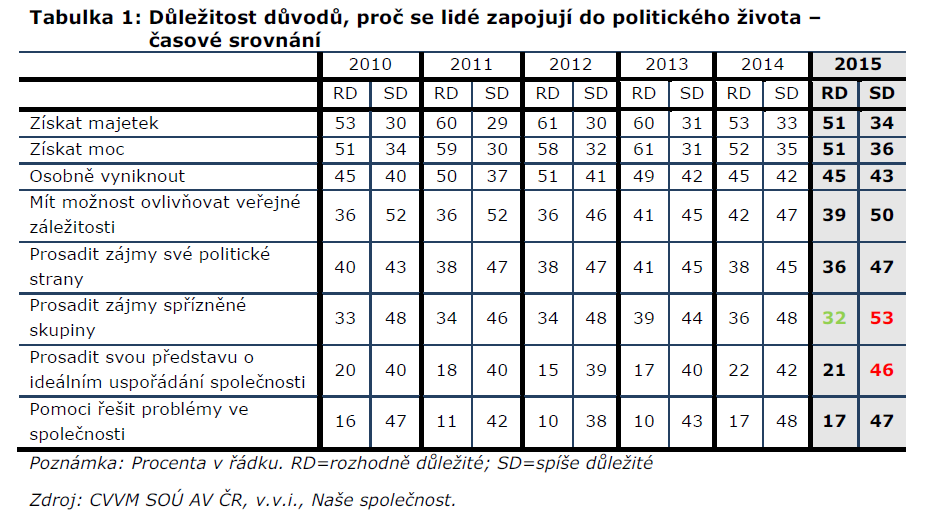 ČR: vnímání politické historie
ČR: vnímání politické historie
Doporučená literatura
Schmitt, Carl. 2007. Pojem politična. Praha: Oikoymenh.
Berg-Schlosser, Dirk. Stammen, Theo. 2000. Úvod do politické vědy. Praha: ISE.
Heywood, Andrew. 2004. Politologie. Praha: Eurolex Bohemia.
Weber, Max. 1997. Autorita, etika a společnost. Praha: Mladá fronta.